4rd BINP-FAIR Collaboration Coordination Workshop
FAIR Contract No. CC2.3.2-2 HEBT batch 2, 3 & 4
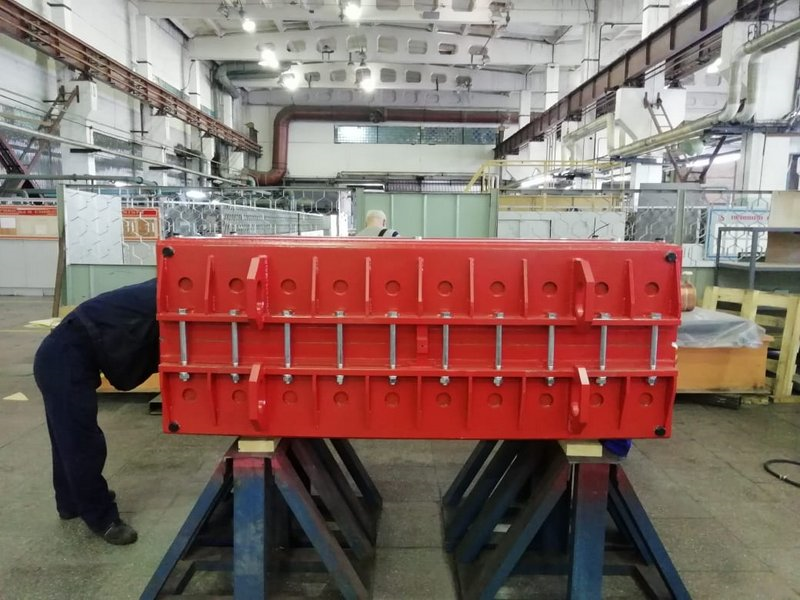 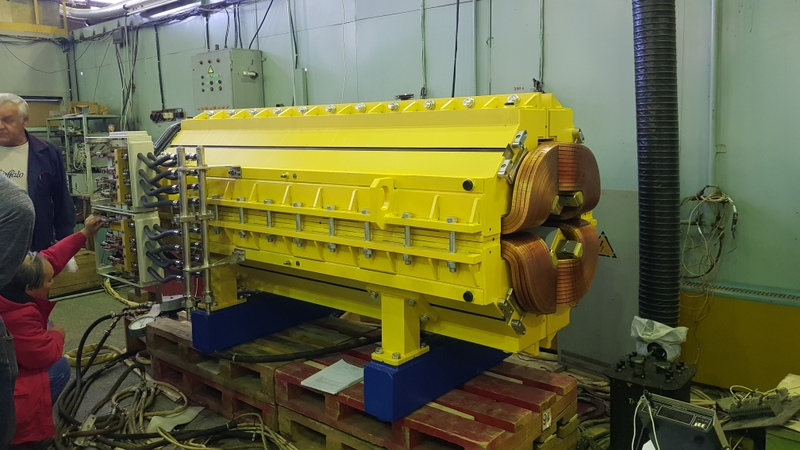 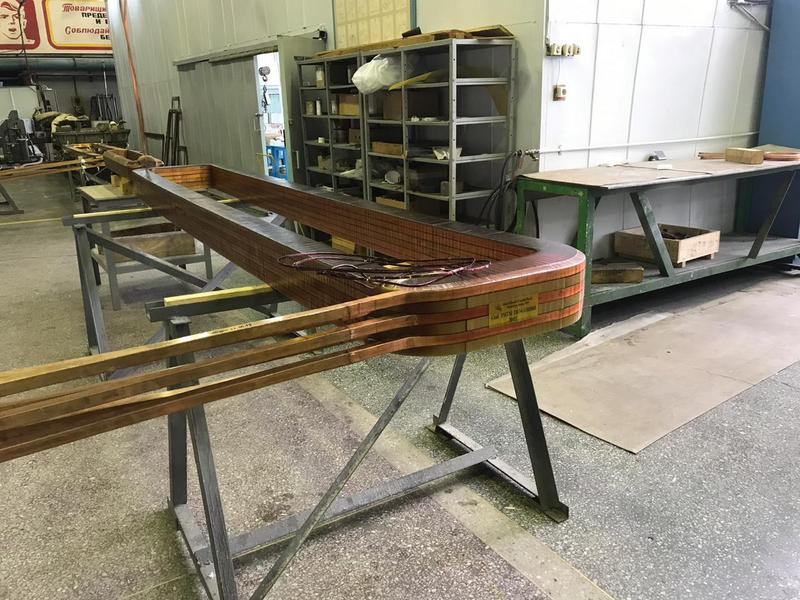 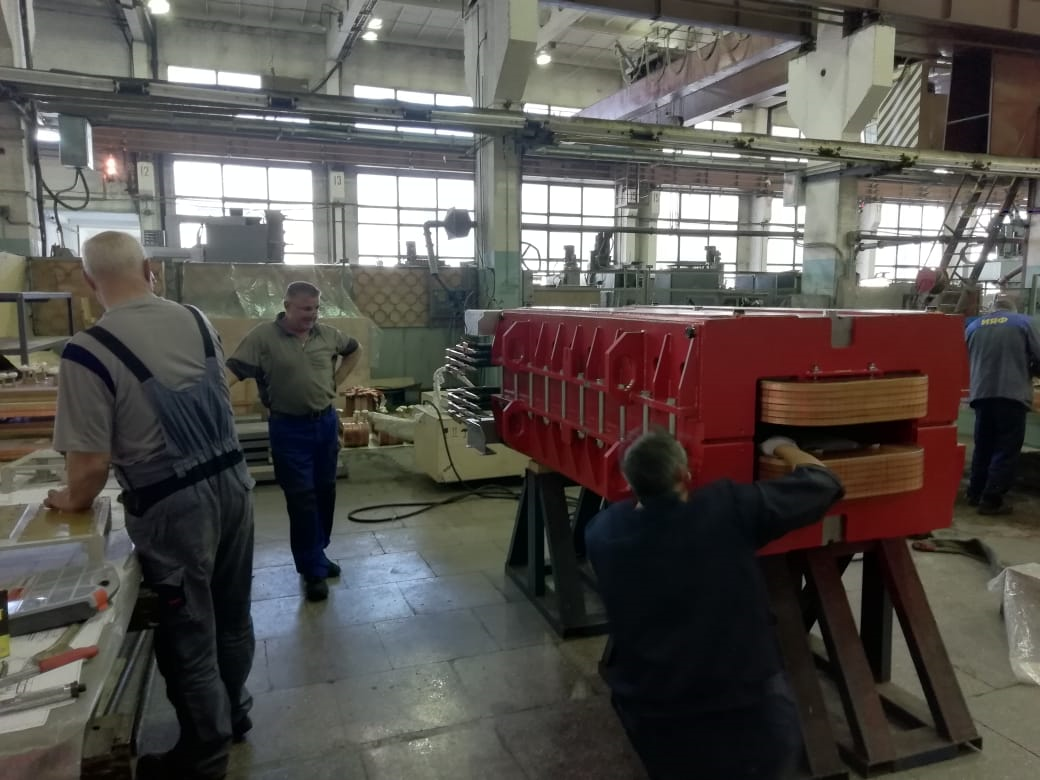 Delivered 42 magnets
Prepared for delivery 34 magnets.
Prepared for FAT 27 magnets.
4rd BINP-FAIR Collaboration Coordination WorkshopSince the previous meeting:Was presented at FAT 27 magnets .
Was prepared for next FAT 27 magnets
Steering 18  – 6 pcs
Steering 100  – 10 pcs
Quadrupole 2 – 5 pcs
Quadrupole 11 – 5 pcs
Dipole 10_0 -1 pc
4rd BINP-FAIR Collaboration Coordination Workshop
4rd BINP-FAIR Collaboration Coordination Workshop
4rd BINP-FAIR Collaboration Coordination Workshop
The main reason for the schedule delay is the documentation.

Two people have been added for this work.